What Is a Christian?
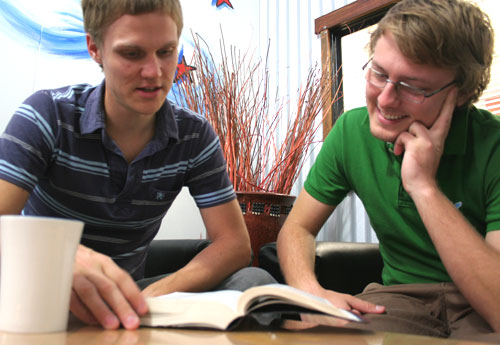 Acts 5:16-17, 28
Christian
Webster’s New World Dictionary:
“A person professing belief in Jesus Christ, or in the religion based on the teachings of Jesus; a decent, respectable person of Jesus Christ, the teachings of Christ, or a religion based on teachings of Christ; Having the qualities demonstrated and taught by Jesus Christ, as love, kindness, etc.”
Anyone can profess to have these qualities as defined by Webster – but does that make them a true Christian?
God’s Word tells us what a true Christian really is
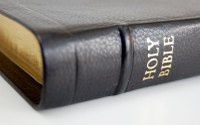 Christian
A disciple of Christ
Acts 11:26
A disciple “taught people”
Acts 11:19-20
Shown in the example of the Eunuch
Acts 8:32-38
Heard, Believed, Confessed and was Baptized
Christian
One added to the church
Acts 11:21-24
Acts 2:22, 36-38
Continue to be devoted to the Lord
Acts 2:41-42, 47
TRUE CHRISTIAN:
taught, believes, repents, confesses, baptized, added to the Lord’s church and continues diligently in the Word of God
Christian
Being a Christian requires:
Belief
Acts 26:20-29
Ready to be persecutedfor belief in Jesus
1 Peter 4:16-19
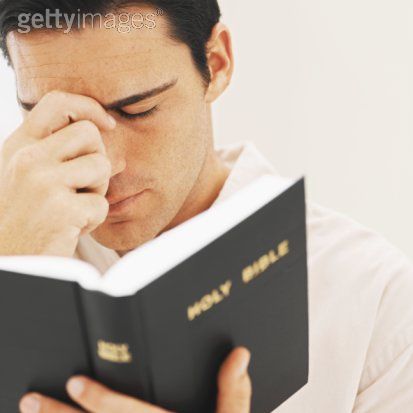 Christian
The REAL meaning of being a Christian:
Can’t be taken lightly
Jesus MUST come first
Luke 14:25-28
Matthew 10:34-39
Luke 9:57-62
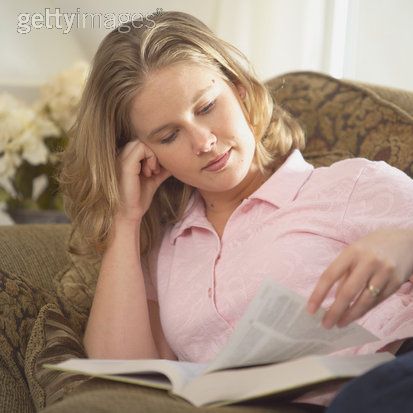 IF YOU ARE A TRUE CHRISTIAN:
You will INFLUENCE the world around you– an influence that shows others thatyou are emulating Christ
Christian
Take CHRIST out of CHRISTIANand you have:
I
Am
Nothing